Universum
Kurs i kosmologi Vbbbbbbbbbbbbbbbbbbbbbbbbbbbbbbbbbbbbbbbbbbbbbbbbbbbbbbbbbbbbbbbbbbbbbbbbbbbbbbbbbbbbbbbbbbbbbbbbbbbbbbbbbbbbbbbbbbbbbbbbbbbbbbbbbbbbbbbbbbbbbbbbbbbbbbbbbbbbbbbbbbbbbbbbbbbbbbbbbbbbbbbbbbbbbbbbbbbbbbbbbbbbbbbbbbbbbbbbbbbbbbbbbbbbbbbbbbbbbbbbbbbbbbbbbbbbbbbbbbbbbbbbbbbbbbbbbbbbbbbbbbbbbbbbbbbbbbbbbbbbbbbbbbbbbbbbbbbbbbbbbbbbbbbbbbbbbbbbbbbbbbbbbbbbbbbbbbbbbbbbbbbbbbbbbbbbbbbbbbbbbbbbbbbbbbbbbbbbbbbbbbbbbbbbbbbbbbbbbbbbbbbbbbbbbbbbbbbbbbbbbbbbbbbbbbbbbbbbbbbbbbbbbbbbbbbbbbbbbbbbbbbbbbbbbbbbbbbbbbbbbbbbbbbbbbbbbbbbbbbbbbbbbbbbbbbbbbbbbbbbbbbbbbbbbbbbbbbbbbbbbbbbbbbbbbbbbbbbbbbbbbbbbbbbbbbbbbbbbbbbbbbbbbbbbbbbbbbbbbbbbbbbbbbbbbbbbbbbbbbbbbbbbbbbbbbbbbbbbbbbbbbbbbbbbbbbbbbt 15 åk 8 katarina norra skola
Föreläsning 1
Avståndet till solen
Edmond Halley 1700-talet 
Man skulle kunna räkna ut avståndet till solen.
Mäta tiden för planeten Venus att passera framför solen
Skulle ske vid två tillfällen 1761 och 1769
Halley hann dö innan mätningen var klar
Förvånansvärt bra resultat 150 miljoner km
Idag räknar man med avståndet 149 miljoner km
I stjärnor frigörs stora mängder energi
Vår sol är en stjärna av miljarder andra stjärnor i universum.
De energirika strålarna från solen gör det möjligt för oss att leva på jorden.
Utan energi från solen skulle jorden vara en kall plats. Fotosyntesen skulle inte fungera. Och chanserna för livsprocesser små.
Solen består av heta gaser, främst bestående av helium och väte.
Den enorma hettan. 10-20 miljoner grader i solens mitt, gör att atomerna består av atomkärnor.
Hettan och trycket från gravitationen gör att atomkärnorna slås ihop. Vätekärnor slås ihop till heliumkärnor. Detta kallas fusion.
Varje sekund omvandlas 4 miljoner ton materia till energi.
En liten del av denna energi når jorden i form av strålning.
Fusion
Väteisotoperna Deuterium och Tritium slås samman och bildar en instabil kärna.Denna kärna sönderfaller i en alfapartikel (heliumkärna) och en neutron.
Både alfapartikeln och neutronen får enorm rörelseenergi
Det mesta av energin hamnar hos neutronen. 4 femtedelar av energin. 
14 Mega elektronvolt
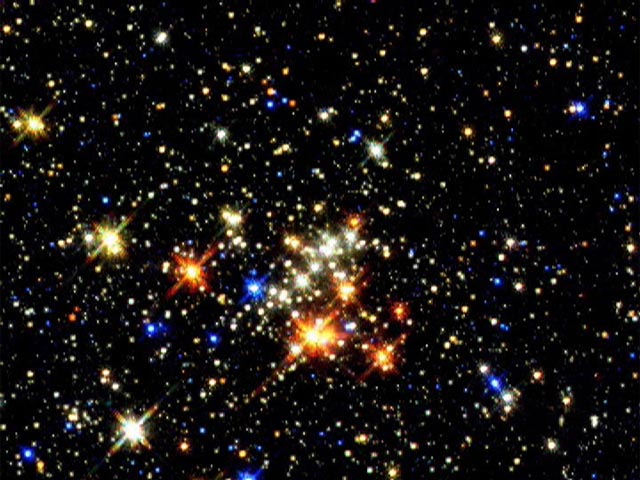 Stjärnornas färg
Färgen på en stjärna avslöjar temperaturen vid ytan.
En vit stjärna har en temperatur på ca 10 000 grader vid ytan (mycket hetare närmare kärnan)
En gul stjärna som vår sol har en temperatur på ca 6000 grader.
En röd stjärna som t.ex. Betelgeuze i orions stjärnbild. Har en temperatur på ca 3000 grader vid ytan.
Jättestjärnor med en diameter tusen gånger större än vår sol har ofta en lägre temperatur på ytan. De är röda.
Mindre stjärnor än vår sol, sk. dvärgstjärnor har ofta en hög temperatur. De är vita och kallas därför för vita dvärgar.
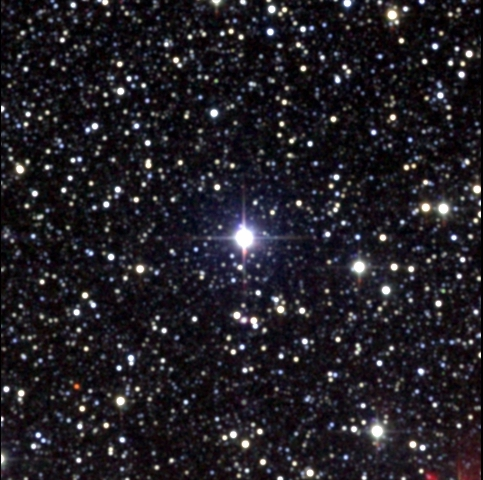 Avstånd
Med den snabbast rymdsonden till Mars. Ca 40 dygn
Närmsta stjärnan, Proxima centauri. 76 000 år med denna rymdsond.
Ljusår. Den sträcka ljuset färdas under ett år.300 000km/ sekund
4,3 ljusår till Proxima centauri (syns endast från södra halvklotet)
Sirius är den ljusstarkaste stjärnan som kan ses från norra halvklotet. Det är 9 ljusår till Sirius.
780 ljusår till polstjärnan
När vi tittar på polstjärnan har den bild vi ser varit på väg i 780 år.
Triangelmetoden
Triangelmetoden:
•Ett visst datum mäter man vinkeln till den stjärna man vill mäta avståndet till. 
•Ett halvår senare mäts vinkeln igen. Nu har man basen på en likbent triangel. 
•Då kan man räkna ut avståndet. 
Det finns effektivare metoder.
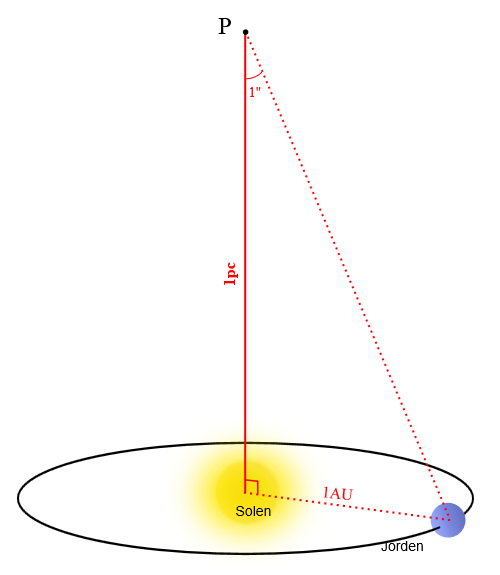 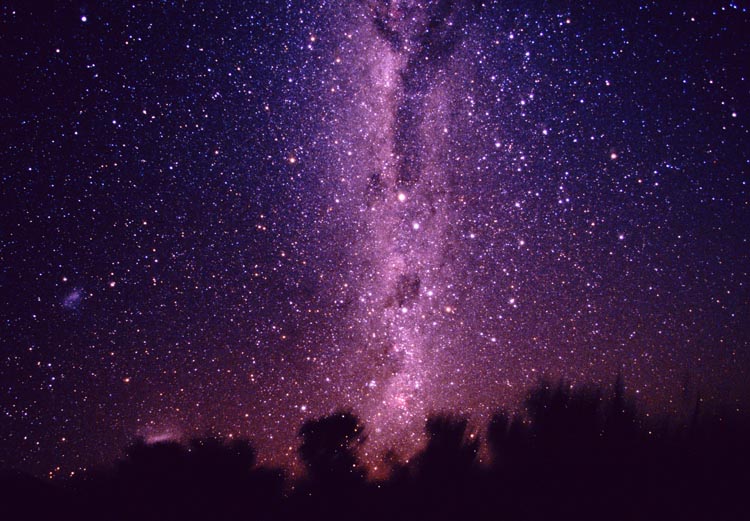 Stjärnor håller ihop
Dubbelstjärnor
Trippelstjärnor
Plejaderna t.ex. består av sju stjärnor.
Stjärnhopar
Galaxer
Vintergatan, vår galax, består av ca 200miljoner stjärnor
Sedd från sidan liknar den en diskus.
Med en diameter på 100 000 ljusår
Galaxen roterar. Ett varv tar 240 miljoner år. 
Ett galaktiskt år.
Andra galaxer
Vintergatan är en av miljarder galaxer i universum.
Våra närmsta granngalaxer är Stora och lilla Magellanska molnet ca 200 000 ljusår bort.
Andromedagalaxen ca 2,2 miljoner ljusår bort.
Spiralformade som t.ex. vintergatan
Klotformade
Eliptiskt formade
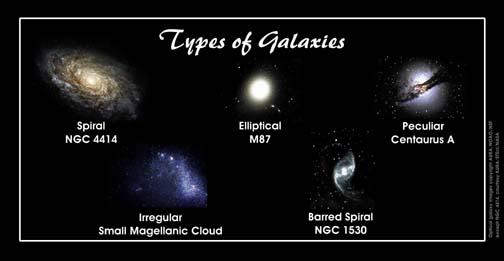 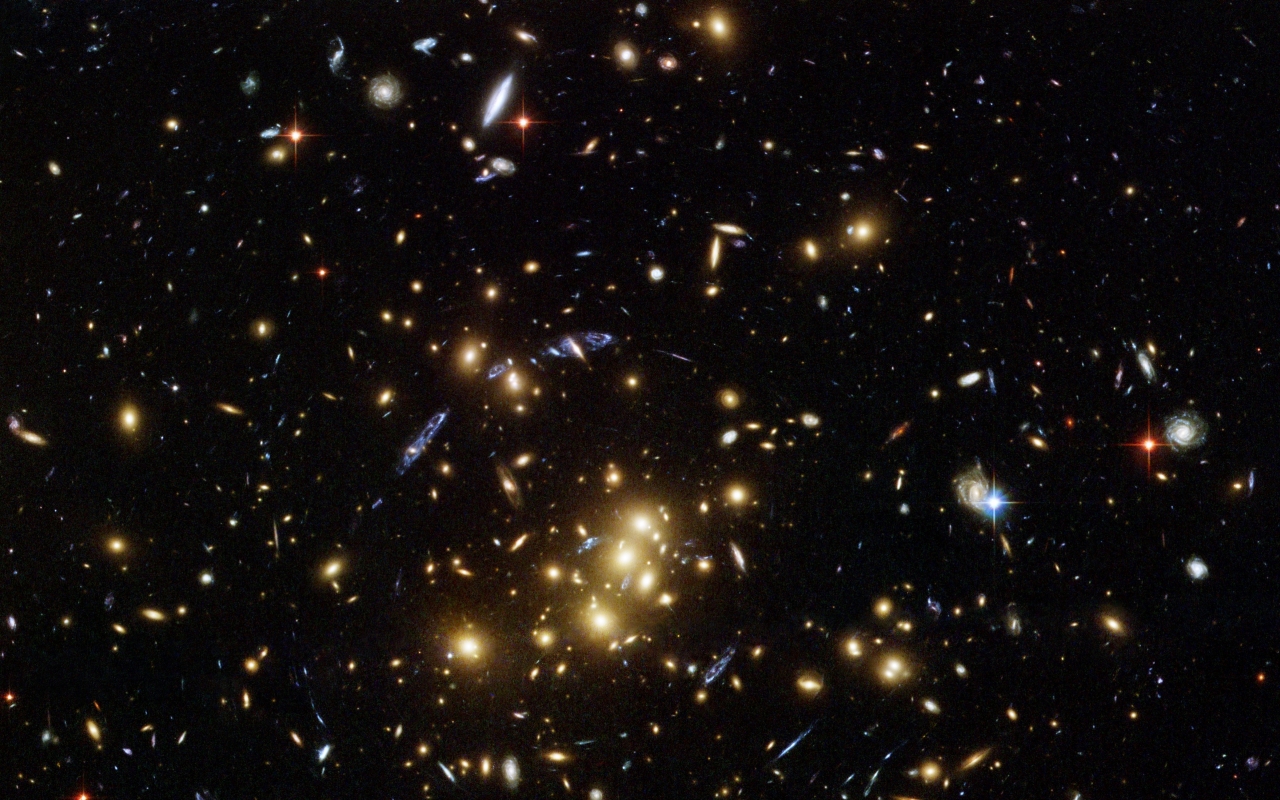 Karlavagnen
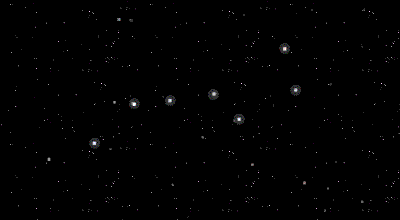 Cassiopeja
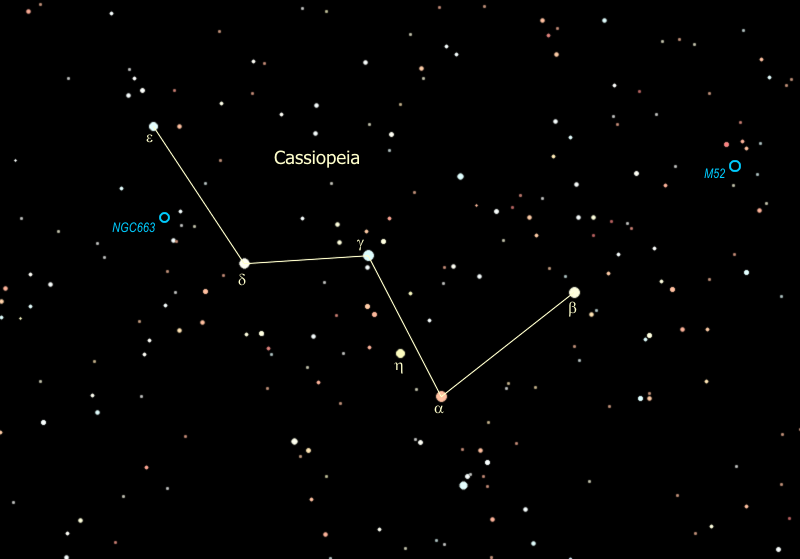 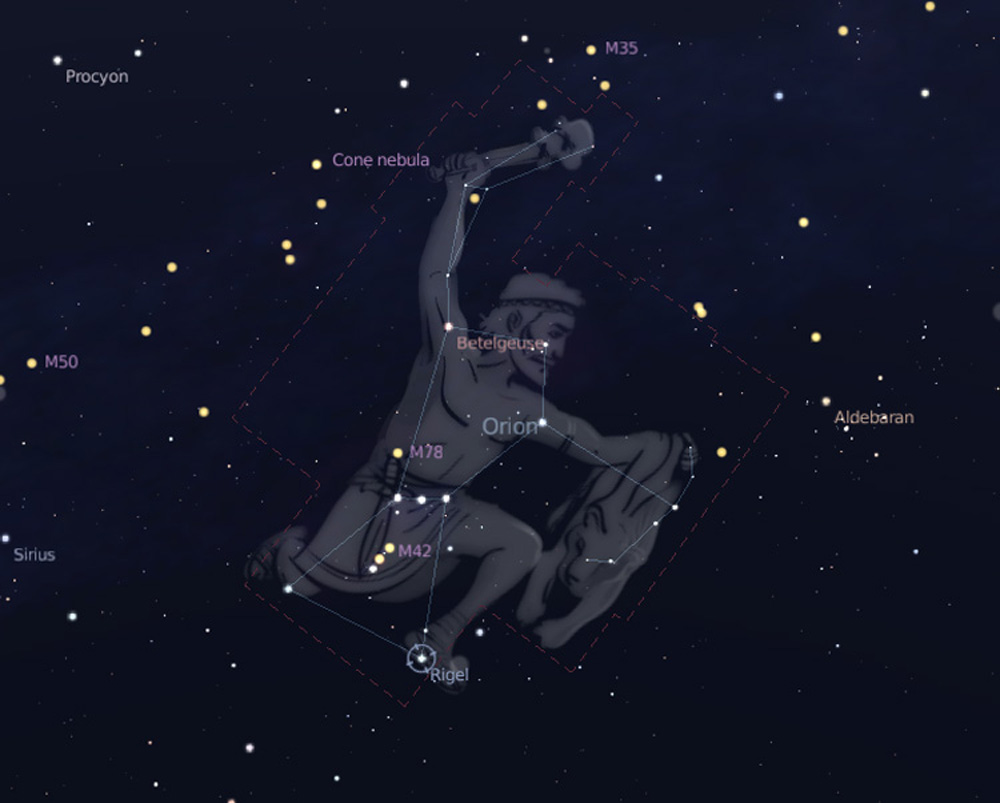 Stjärnbilder
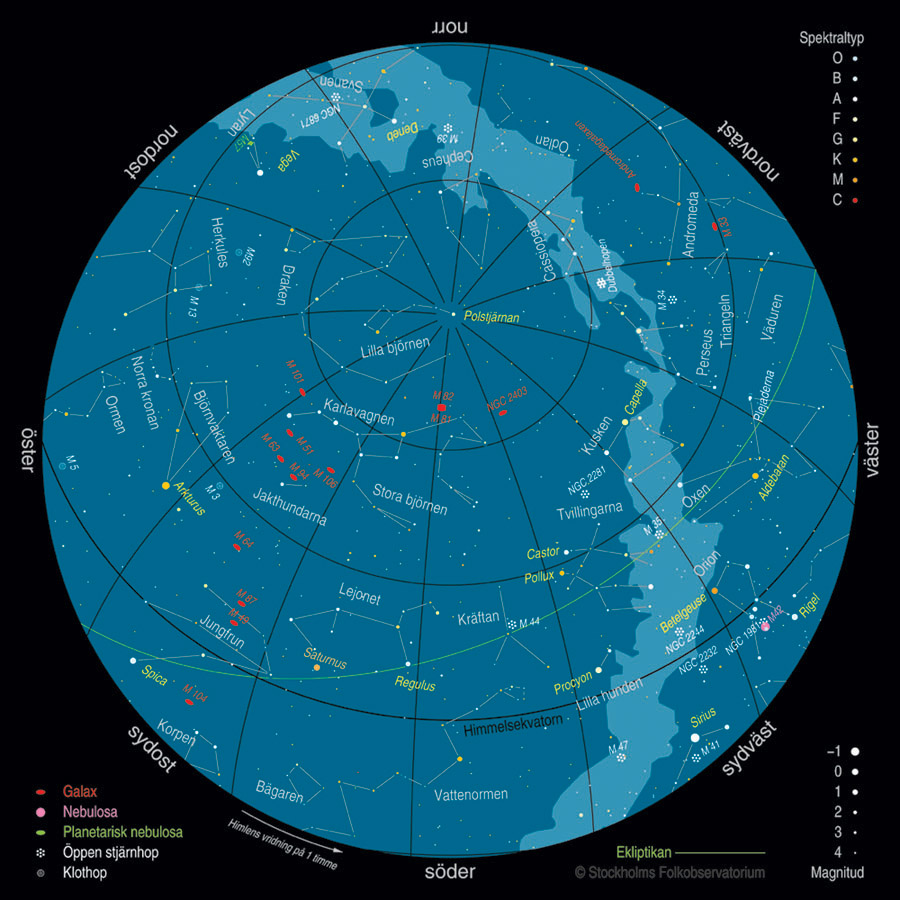 Lär dig hitta på stjärnhimlen
Börja med att hitta karlavagnen.
Dra en linje från Karlavagnens främre hjulpartill polstjärnan
Om du fortsätter efter den tänkta linjen kommer du till Cassiopeja
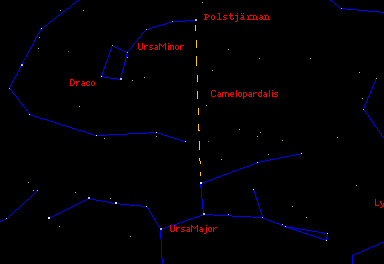 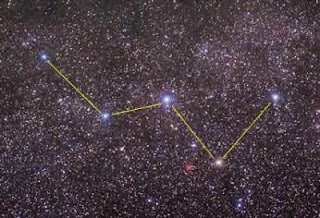 Astrologi
Vilket stjärntecken är du född i?
Jaha, då är du sån.     
För Lejonet är allt som står i vägen för det egna förverkligandet oberättigat. Lejon har dignitet och en sann storhet, förmåga att leda och våga befinna sig i centrum.
Enligt astrologerna påverkar solen, planeterna och stjärnorna människors egenskaper.
Astrologi bygger på förställningar och teorier som är flera tusen år gamla.
Detta har inte med vetenskap att göra och absolut inte med astronomi.
Läs sid 328-333
Förklara begreppen
Och besvara instuderingsfrågorna på sid 333